Club Java
Condon O’Meara McGinty & Donnelly LLP


October 23,2015
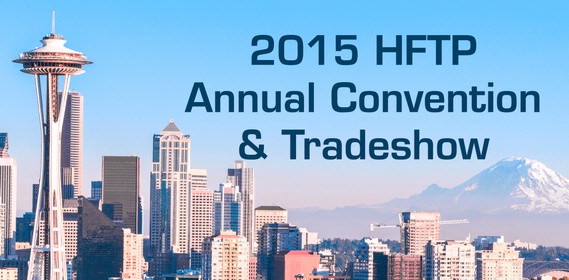 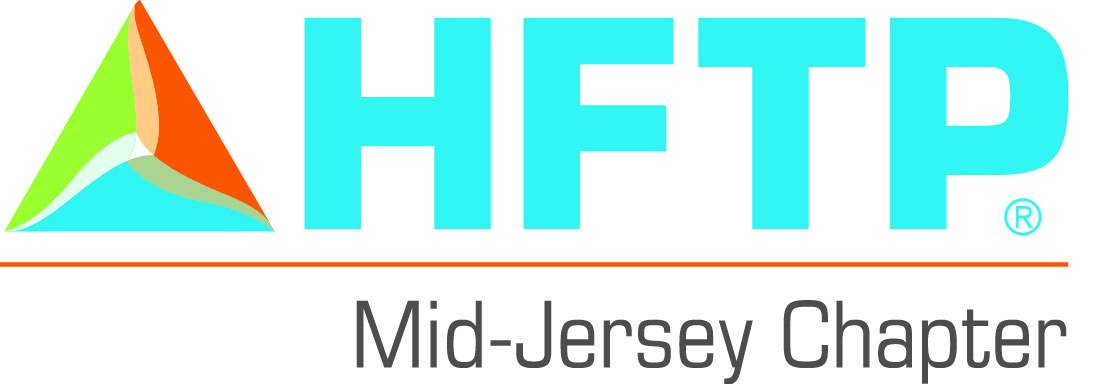 DOL Administrator’s Interpretation No. 2015-1
On July 15, 2015, in Department of Labor (“DOL”) Administrator’s Interpretation No. 2015-1, the DOL advised that misclassification of employees as independent contractors is found in an increasing number of workplaces in the United States.  
Please note this is a workplace specific concern – it is not a club specific concern.
Clubs are workplaces.                                        							jr1
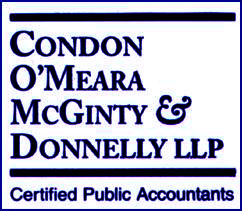 DOL No. 2015-1 – Why is the DOL Concerned?
Concern – if employers misclassify employees as independent contractors, employees may not receive important workplace protections such as the minimum wage, overtime compensation, unemployment insurance, and workers’ compensation.
This is not a new development – proper classification has always been a DOL concern.					  jr2
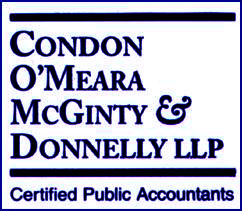 DOL No. 2015-1 – Why is the DOL Concerned?
Concern -- Misclassification results in lower tax revenues for government!
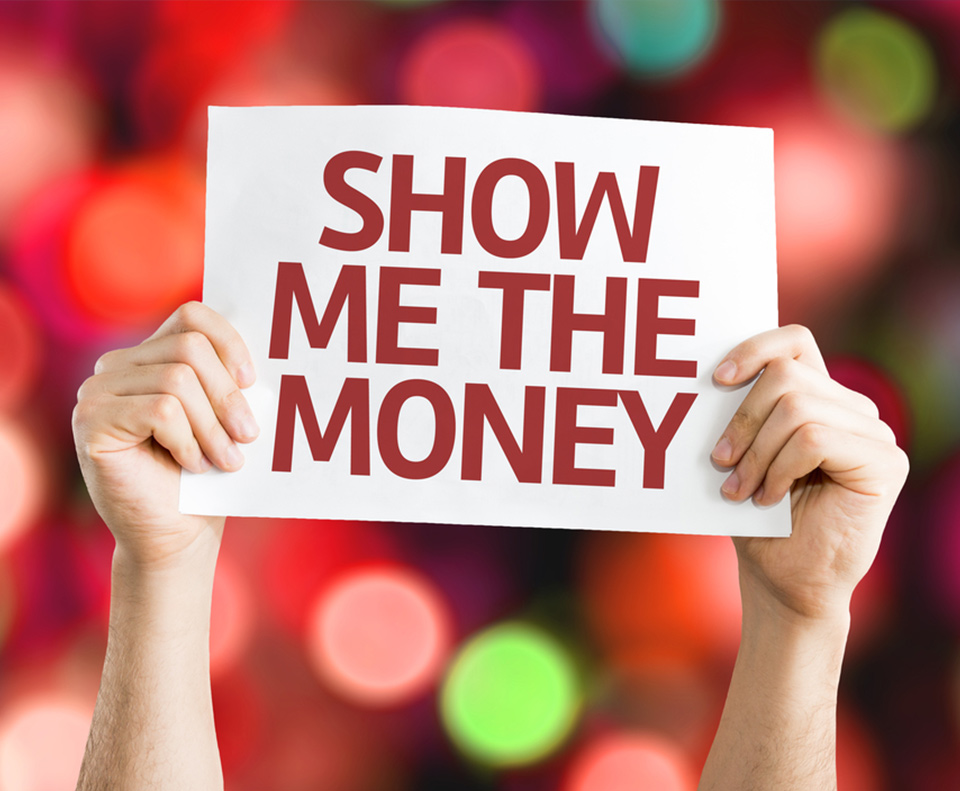 DOL’s View - Most Workers Are Employees
The DOL advised – key consideration in classification (employee vs. independent contractor) decision is whether the worker is economically dependent on the business.
The DOL emphasized its view that most workers are employees under the FLSA.  jr4
DOL’s July 15 View – What Do Courts Think?
How far courts will go in accepting DOL July 15, 2015 advice?
Employers should be aware that the DOL will apply a very broad definition of “employee” when investigating a company’s practices.
												jr5
DOL’s July 15 View – What Do Courts Think - II?
Supreme Court previously advised that determination of relationship (employee vs. independent contractor) cannot be based on isolated factors or a single characteristic –relationship depends upon all circumstances.
How does Supreme court’s prior advice comport with the DOL position previously mentioned – key consideration in classification (employee vs. independent contractor) decision is whether the worker is economically dependent on the business. 														jr6
Economic Realities Factors
A. Is the Work an Integral Part of the Employer’s Business?
B. Does the Worker’s Managerial Skill Affect the Worker’s Opportunity for Profit or Loss?
C. How Does the Worker’s Relative Investment Compare to the Employer’s Investment?
D. Does the Work Performed Require Special Skill and Initiative?
E. Is the Relationship between the Worker and the Employer Permanent or Indefinite?
F. What is the Nature and Degree of the Employer’s Control?    					jr7
Major Law Firm Weighs In
A highly regarded law firm wrote that “[i]t is important to note that the factors described in the [July 15, 2015] guidance do not reflect a change in the law or in the DOL’s view of worker classification.  Prior DOL guidance and court decisions have long applied these and similar factors.
In its guidance, the DOL goes out of its way to stress its view that most workers should be treated as employees and indicates that this will be an area of focus for the agency going forward.”
“[I]t remains to be seen how far courts will go in accepting the DOL’s interpretation – employers should be aware that the DOL will apply a very broad definition of “employee” when investigating a company’s practices.”					          
																jr8
Another Prominent Voice Weighs In
“Therefore, clubs that require the use of caddies or that have golf and tennis professionals working as independent contractors may be forced into major changes to comply with the law.” 
												jr9
MAJOR CHANGES – IS THE SKY FALLING?
Will All Caddies Have to Be Employees?
Will Caddy Programs Disappear into the Dust Bin of History if Clubs Can Not Afford the Cost of Adding More Employees?
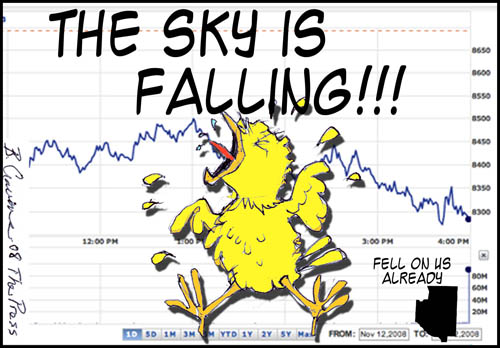 What a Prominent Labor Lawyer Told Me
A prominent labor lawyer told me….
COMD - the Labor Law is outside the scope of our practice.  We provide audit and tax services.  Our advice is that a Club should collect all the pertinent facts regarding its caddy program and another non-employee worker relationships and consult with it legal counsel, preferably legal counsel with Labor Law experience.  Legal advice has a cost, but the cost may not be as significant as if the Club inadvertently falls on the wrong side of a DOL investigation.																		jr11
Taxable Club vs. Tax-Exempt Club
Member Capital Contributions to Tax-Exempt Clubs are not subject to the federal income tax.
Are Member Capital Contributions to Taxable Clubs subject to the federal income tax?  																																jr12
Taxable Club vs. Tax-Exempt Club
Club Receives Insurance Proceeds:
Taxable Club – are proceeds taxable?
Tax-Exempt Club – are proceeds taxable?      
																	jr13
Capital Contributions - Taxable Clubs
Taxable Club charges its members capital assessments.  The Club segregates the funds and uses funds only for capital projects, not to provide services. Subject to income tax?
Taxable Club argues that it properly excludes capital assessments received from its members from taxable income because such funds were (1) earmarked and reserved by the corporation's board of directors for capital improvements, (2) segregated from funds used for ordinary operating expenses, and (3) in fact used for capital improvements.  Is the Taxable Club correct?                 
																								 jr14
Capital Contributions - Taxable Clubs - II
Do the members have entitlements that are characteristic of capital contributions in order to establish that the payments were not made exclusively, or primarily, for the privileges and services received by the members?
The courts and IRS have a view….                   
																	jr15
Insurance Proceeds
Club suffers damage from a hurricane.  The club’s board had the foresight to have insurance.  The club receives insurance proceeds from an insurance company, a non-member.  Are the insurance proceeds taxable and, if so, are there tax provisions that provide relief from taxation.
Taxable Club?
Tax-exempt Club?
										jr16
Key Internal Control & Accounting Areas
Cash
Controls over bank accounts with bank custodian
Hacking
Fraudulent checks
Internal controls over check signing/transfers (segregation of duties)
Key Internal Control & Accounting Areas (continued)
Petty Cash
Keep to a minimum
Proper supporting documentation
Accounts receivable
Follow up on member payments
Reviewing allowance for doubtful accounts
Key Internal Control & Accounting Areas (continued)
Property and equipment
Recording damage due to storm
Capital vs. Operating
Recording of greens damages

Payroll
A little more than 50% of a club’s cost
High Risk area
Controls, including computer controls
Payroll payoff – What’s that?
Key Internal Control & Accounting Areas (continued)
Credit cards
Proper documentation
Proper review and authorization
Business expense only (no personal expenses!)

Retirement plans
Multi-employer plans
Funding status (red, yellow, green)
Deferred compensation plan
Assets/liabilities of Club
Latest Developments / GAAP
What’s Old
Going Concern
Effective date – 12/31/16
Lease Accounting
Effective date - ???
Latest Developments / GAAP (continued)
What’s New
Financial Accounting Standards Board (FASB) Proposed Accounting Standards Update for Nonprofit Entities (Topic 958)
History and background
Exposure draft – April 2015
Public comments through August 2015
Not-for-Profit financial reporting
Net asset classification
Combine three net asset classes (unrestricted, temporarily restricted and Permanently restricted into two net asset classes
Assets without donor restrictions
Assets with donor restrictions
Latest Developments / GAAP (continued)
Statement of activities
Investment fees
Presently – option: gross or net
Proposed – net
Presentation of transfers
Reflected after change from operations
Latest Developments / GAAP (continued)
Expense reporting
Presently    - no specific requirement
Hybrid – Functional/nature
Proposed    - Reporting by functional basis – separate statement or note to financial statements
Latest Developments / GAAP (continued)
Statement of cash flows
Indirect vs. Direct Method
Presently either method is acceptable
Proposed – Direct method


Note disclosures
Description of board-designated funds
Liquidity
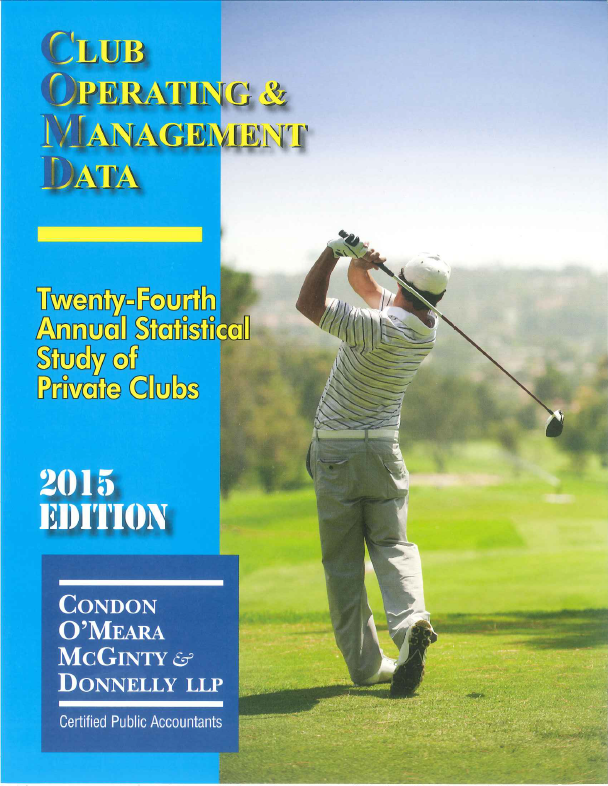 Private Club Environment
Challenges for Private Clubs well documented prior to Great Recession.
Forces at Work Include:
Aging of Baby Boomers
Changing Lifestyles  
Declining Corporate Support 
Increased Competition
Increased Operating Costs
Shrinking Initiation Fee and Other Revenue
Increased Debt
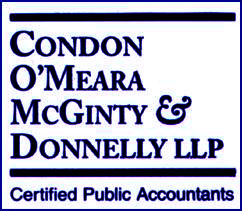 Our Industry Has Been Shrinking(Country Clubs)
Down 6%
Down 10%
Down ??%
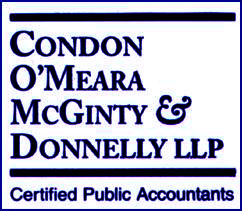 Distance From Home to Club
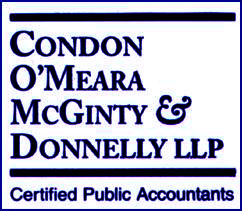 Perceived Value
Dues have outpaced inflation for most of the past decade:
Country Club dues up 47% since 2004
Members down approximately 1% since 2007
Regular members down 6%
Other membership categories up 5%
Source of dues and initiation payment is more likely to come from the member than a company. 
This has increased demand for year-round value. 
80 million people coming into the prime joining age in next 20 years
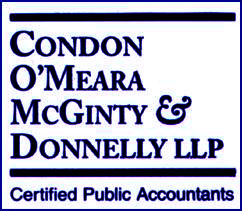 Membership Trends
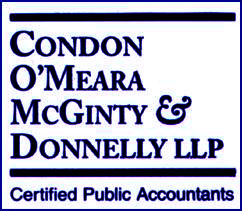 Debt Survey Country Clubs-2014
Debt Survey Country Clubs-2004
Debt Survey
City Clubs
Average debt = $3.7 million – 2014
Average debt = $ 3 million – 2007
Up 23%
Tennis, Beach and Yacht Clubs
Average debt = $ 900 k – 2014
Average debt = $ 605 k – 2007
Up 50%
Member Debt-Bonds
Amounts- due to resigned members on the increase
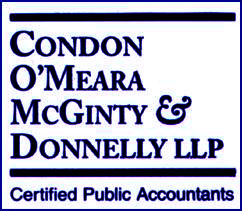 Initiation Fees –Country Clubs-10 Years
Avg Initiation fee 2004 = $32,000
Avg Initiation fee 2014 = $32,000
Avg 10 Year = $550,000
Down 17% from 2007
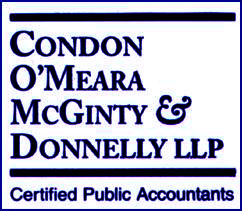 Capital Expenditures –Country Clubs– 10 years
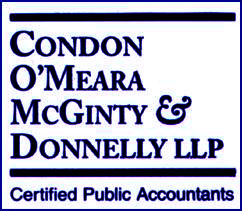 $384 Million 
10 Year Avg = $1,039,000
What clubs are spending capital on?
Golf
Practice, fitness & training
Indoor practice facilities
Outdoor casual dining
Pub feel
Fire pits
Pool facilities
Resort style
Tennis
Still growing at 40%
Tween/Teen rooms
Initiation Fees –City Clubs-10 Years
Capital Expenditures –City Clubs– 10 years
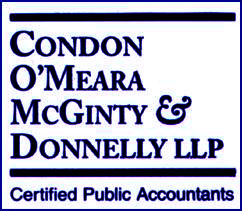 Initiation Fees –TBY Clubs-10 Years
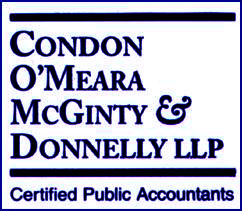 Capital Expenditures –TBY Clubs– 10 years
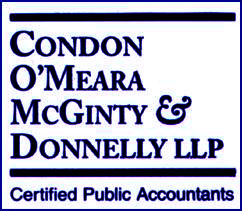 Club Operating and Management Data
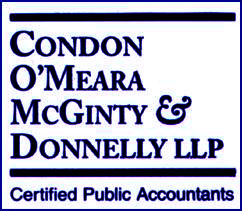 Club Operating and Management Data
……And Where It Went
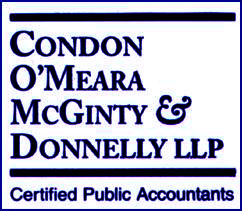 Food and Beverage TrendsCountry Clubs
2014 
Food and Beverage Revenue $1,800,000 
Average net loss % 0.50% 
2004 
Food and Beverage Revenue $1,350,000 
Average net loss % 3.3%
Focus on members is casual dining
Less formal
More chef interaction with members
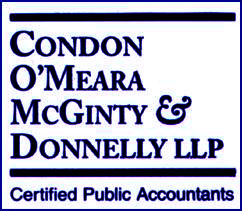 Golf Course Cost Per Hole
2014 
Gross cost per hole $78,000
Net cost per hole $70,000
2004
Gross cost per hole $55,000
Net cost per hole $38,000

Percentage increase – Gross 42%
					Net 85%
Water Consumption
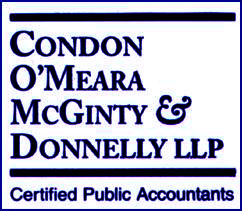 Contact Information
Condon O’Meara McGinty & Donnelly LLP
James J Reilly, CPA, JD
Partner
Direct: 646 438 6203
Email: jreilly@comdcpa.com

Kevin P. Foley, CPA
Partner
Direct: 646 438 6210
Email: kfoley@comdcpa.com

James J Hankowski, CPA
Partner
Direct : 646 438 6206
Email: jimh@comdcpa.com